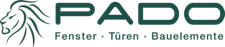 1. European Innovators-Lounge
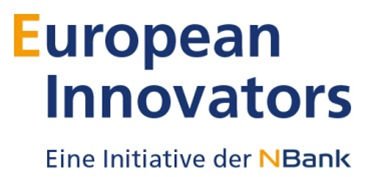 INVENT GmbH, Braunschweig

11. Februar 2016
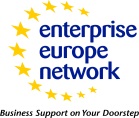 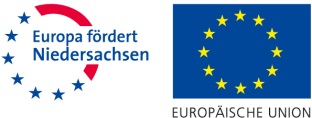 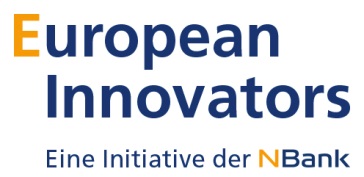 Ziele
Errichtung eines interdisziplinären Netzwerkes innovativer Unternehmen und Einrichtungen in Niedersachsen und darüber hinaus (z.B. durch die EUROPEAN INNOVATORS-Lounge)

Präsentation niedersächsische Erfolgsgeschichten aus Horizont 2020

Etablierung eines virtuellen EU-Project-Office für innovative Unternehmen als Ergänzung zum Netz der EU-Hochschulbüros und des Enterprise Europe Network (EEN)

Im Ergebnis: proaktive und spezifische Unterstützung von innovativen Unternehmen zur stärkeren Partizipation an der europäischer Forschungs- und Innovationsförderung
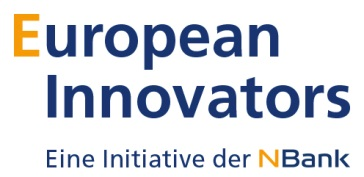 Wettbewerbsfähige Unternehmen
Export-Quote
„Championsleague“ der europäischen Unternehmen
global
EU
national
Märkte
regional
lokal
F/E-Quote
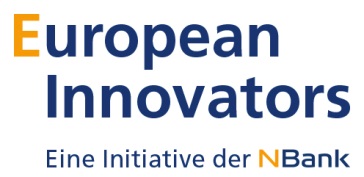 Website (erreichbar, noch zu entwickeln)
Zu finden unter: NBank > Unternehmen > Innovation > EUROPEAN                         INNOVATORS

 Erfolgsgeschichten aus Niedersachsen

 Beratungsangebote (demnächst auch virtuelles EU-Project-Office)

 Veranstaltungen

 Aktuelles Förderinfo des EU-Hochschulbüros Hannover/Hildesheim

 Förderinstrumente: KMU-Instrument, Fast-Track-to Innovation etc.

 Internationaler Kooperationsservice (EEN)

 Links zum EEN, zur Nationalen Kontaktstelle KMU, zum Participant Portal der Europäischen Kommission etc.
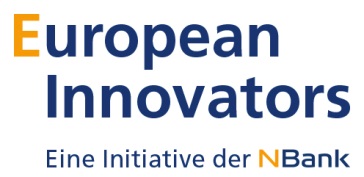 Veranstaltungen 1. Halbjahr 2016
14.3. – Future Match: Internationale Kooperationsbörse auf der CeBIT 2016 (EEN LUH)

 14.3. – Investoren-Pitch auf der CeBIT 2016 (NCapital)

 14.4. – EUROPEAN INNOVATORS-Lounge in Oldenburg (TGO)

 26.4. – Eröffnung Technology Cooreperation Days (Hannover Messe) mit Prof. Neugebauer, Präsident Fraunhofer-Gesellschaft

 28.4. – EUROPEAN INNOVATORS-Lounge (Hannover Messe)

 Mai – EUROPEAN INNOVATORS-Lounge in Quakenbrück (DIL) tbc

 Juni – EUROPEAN INNOVATORS-Lounge in Braunschweig (Forschungsflughafen)
 
 Antragsteller-Workshops für KMU-Instrument mit NKS KMU
Mehr Informationen zu den EUROPEAN INNOVATORS finden Sie unter www.nbank.de!
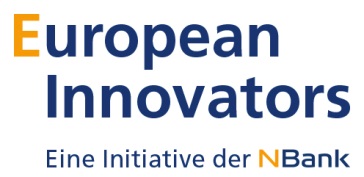 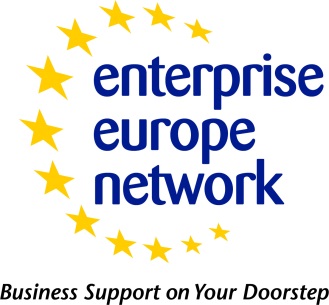 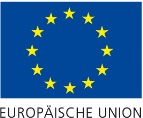 Horizont 2020 - Eckpunkte
Hauptinstrument der EU zur Förderung von Wissenschaft, technologischer Entwicklung und Innovation
Leitinitiative „Innovationsunion“ der Europa 2020-Strategie
Zentrales Ziel: Lücke zwischen Forschung und Markt schließen helfen sowie Beitrag zur Lösung der großen gesellschaftlichen Herausforderungen
Finanzausstattung 2014-2020: rund 75 Mrd. € 
Neu: Innovationsorientierung, Förderung von Schlüsseltechnologien, Missionsorientierung, zweijährige Arbeitsprogramme, permanente Ausschreibungen, vereinfachte Beteiligungsregeln, schnellere Bearbeitung durch Externalisierung des Programmmanagements
Neu für KMU: KMU-Instrument + 20% an „Führende Rolle der Industrie“ und „Gesellschaftliche Herausforderungen“
> 240 Unternehmen und private Einrichtungen in Niedersachsen schon aktiv
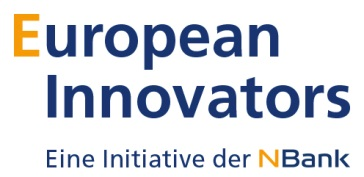 Horizont 2020 - Finanzausstattung
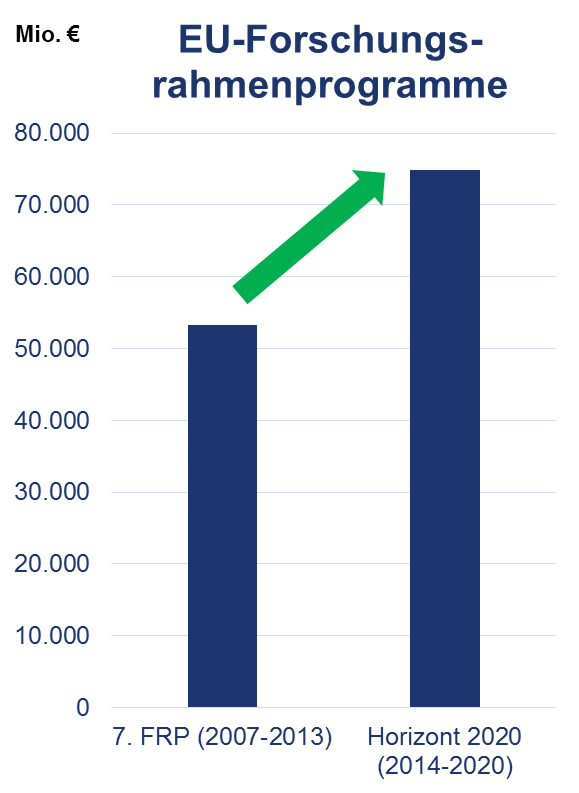 Mio. €
3. Chance: Horizont 2020
20 % 
für KMU
Quelle: BMBF/DLR
3. Chance: H2020 – z.B. KMU-Instrument
3 Phasen des KMU-Instruments
Phase 3 (parallel zu 1+2 )
Phase 2
Phase 1
Konzept & Machbarkeitsstudie
Von der Idee zum Konzept (6 Monate)
Demonstration, Marktstudien, F&E, Konzept bis Marktreife
(1-2 Jahre)
Kommerzialisierung,
Vorbereitung Markteinführung
Das KMU entwirft eine erste Geschäftsidee. Die EU stellt Förderung iHv. 50.000 € und Business Coaching bereit.
Das KMU erhält umfassende Unterstützung bei der Optimierung des Konzepts zum marktfähigen Produkt und hat Zugang zu Netzwerken. Die EU stellt für diese Phase keine finanzielle Förderung zur Verfügung.
Das KMU entwickelt seine Geschäftsidee durch innovative Aktivitäten weiter und entwirft einen weiterführenden Business Plan. Die EU unterstützt mit 0,5 Mio. € bis 2,5 Mio. € und Business Coaching.
Erstmals ist die einzelbetriebliche Förderung marktnaher Aktivitäten im EU-Forschungsrahmenprogramm möglich!
6. Angebot der NBank
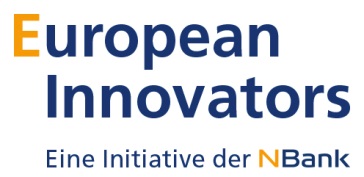 Matrix des „virtuellen EU-Project-Office (EUPrO)“
(wir fortlaufend um qualifizierte Dienstleister ergänzt)
7. Zusammenfassung
HORIZONT 2020 ist neben anderen Förderinstrumenten besonders geeignet, innovative Unternehmen im Innovationsprozess zu unterstützen und neue Märkte zu erschließen.
Niedersachsen ist Heimat vieler „Hidden Champions“ mit Potenzial für eine Förderung aus Horizont 2020.
Die Beteiligung niedersächsischer Unternehmen an der europäischen Forschungs- und Innovationsförderung ist bislang eher durchschnittlich.
Im deutschen und europäischen Vergleich gelingt es anderen Regionen besser, ihre Unternehmen für eine Beteiligung an Horizont 2020 zu aktivieren.
Die Unterstützungsstrukturen und Förderinstrumente für die Beteiligung von Unternehmen weichen im Vergleich mit anderen Bundesländern bzw. mit anderen europäischen Regionen teilweise stark voneinander ab. Für Niedersachsen sollte im Wege eines Best-Practice-Prozesses geprüft werden, welche Chancen sich bieten, die von anderen Regionen bereits erfolgreich genutzt werden.
Mehr Informationen zur NBank finden Sie unter www.nbank.de!
Rufen Sie uns gerne an:Montag bis Freitag von 8.00 bis 17.00 Uhr!Unsere Infoline: 0511 30031-333
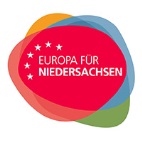 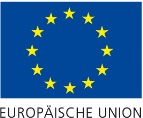